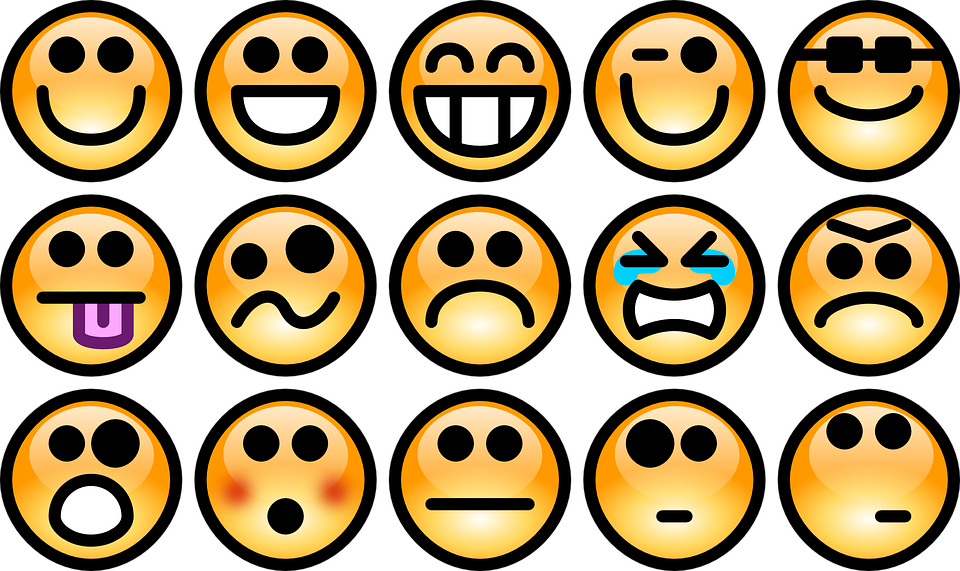 FEELINGS
Matching
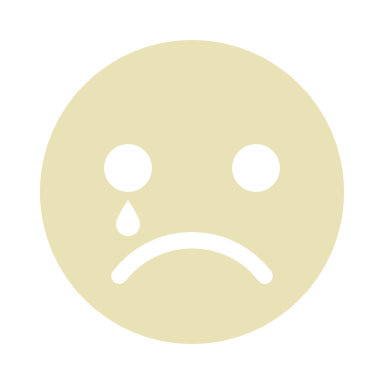 1

2

3

4

5

6
scared 

angry

sad 

sick

tired 

happy
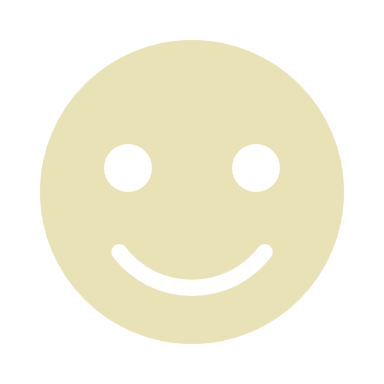 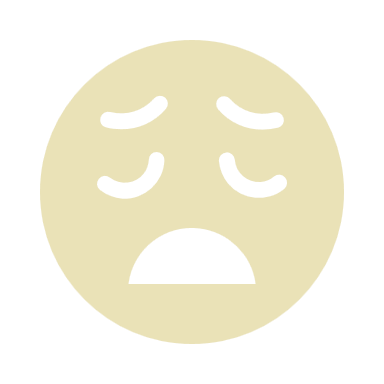 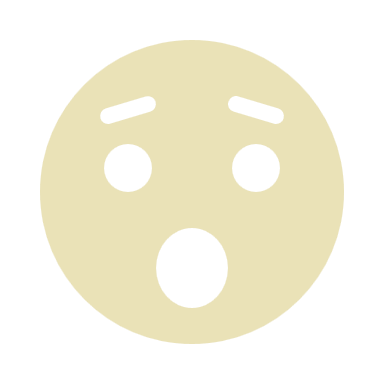 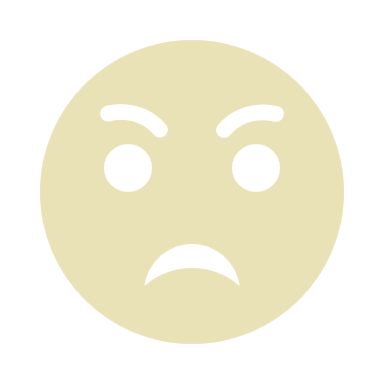 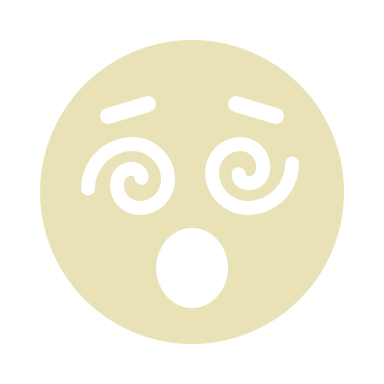 FEELINGS
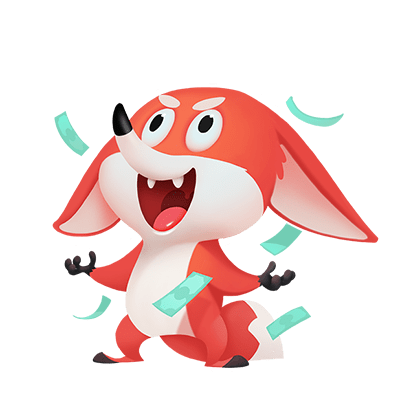 Excited
She is excited.
Are you excited?
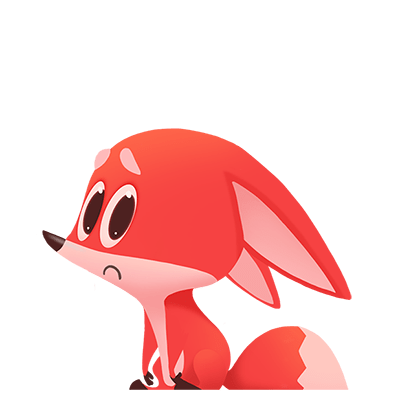 FEELINGS
Jealous
She is jealous.
When do you feel jealous?
FEELINGS
Surprised
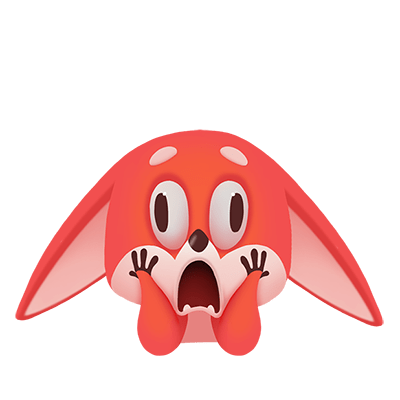 He is surprised.
When are you surprised?
FEELINGS
Bored
She is bored.
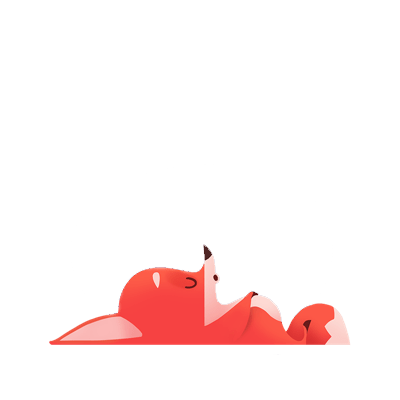 Are you bored?
FEELINGS
Confused
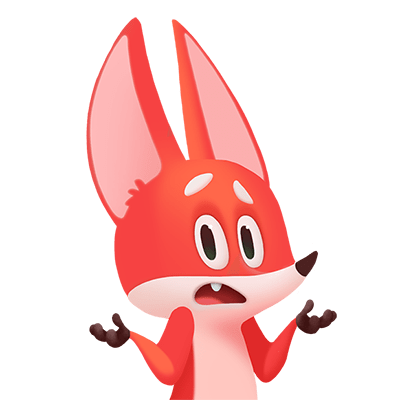 He is confused.
Are you confused?
FEELINGS
Worried
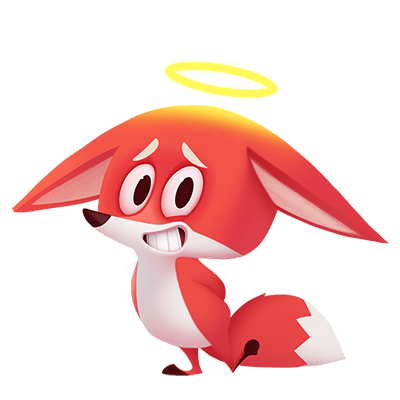 He is worried.
Are you worried ?
Matching
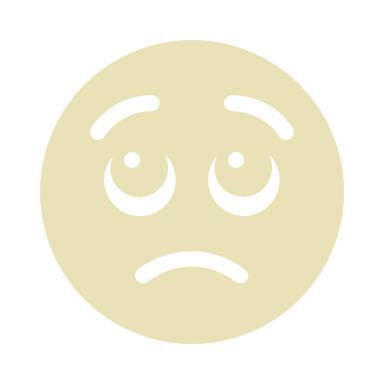 1

2

3

4

5

6
excited

confused

surprised

worried

jealous

bored
?
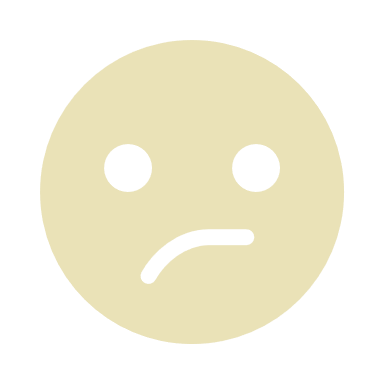 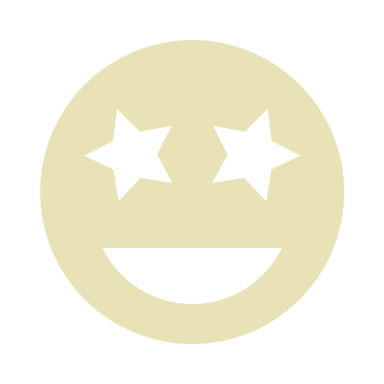 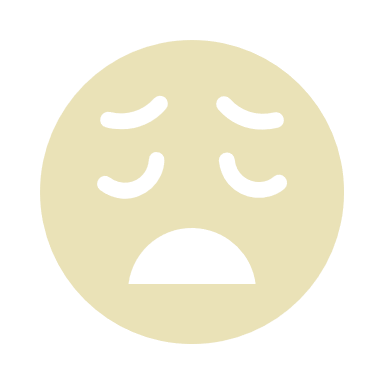 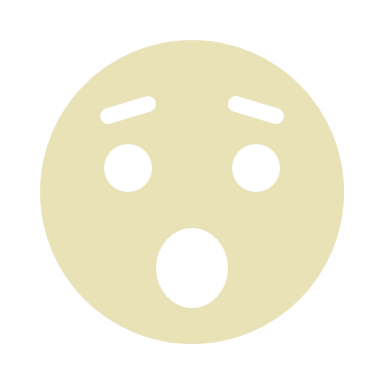 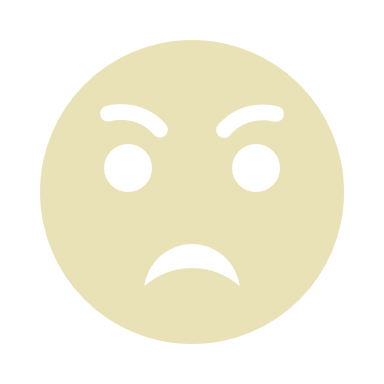 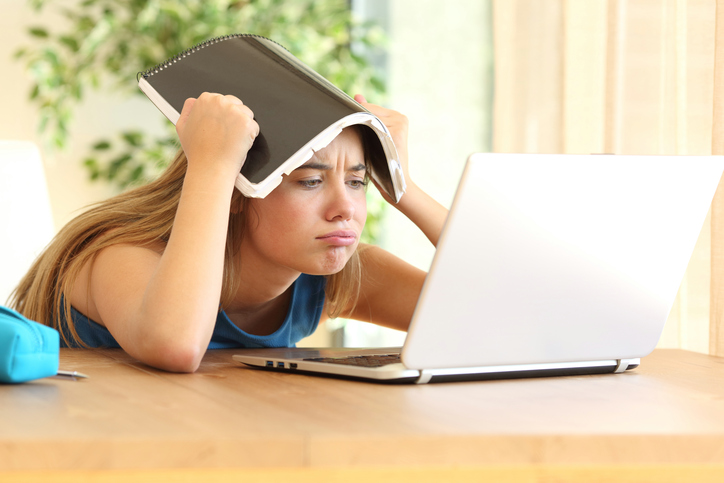 Excited
Jealous
Surprised
Bored
Confused
Worried
How does she feel?
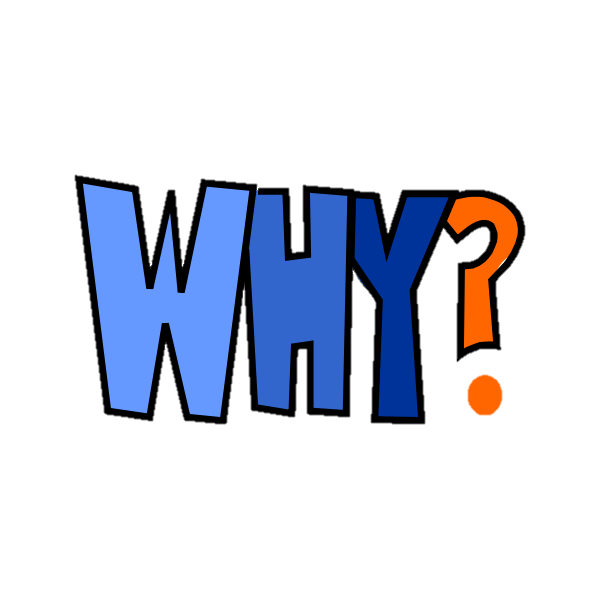 bored
She is _______.
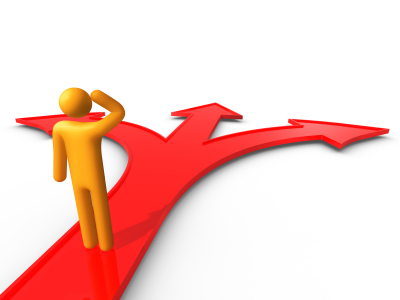 Excited
Jealous
Surprised
Bored
Confused
Worried
How does he feel?
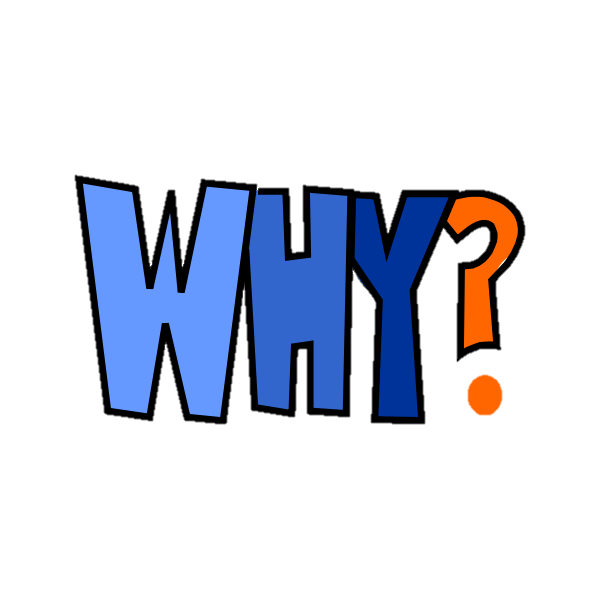 confused
He is ___________.
Excited
Jealous
Surprised
Bored
Confused
Worried
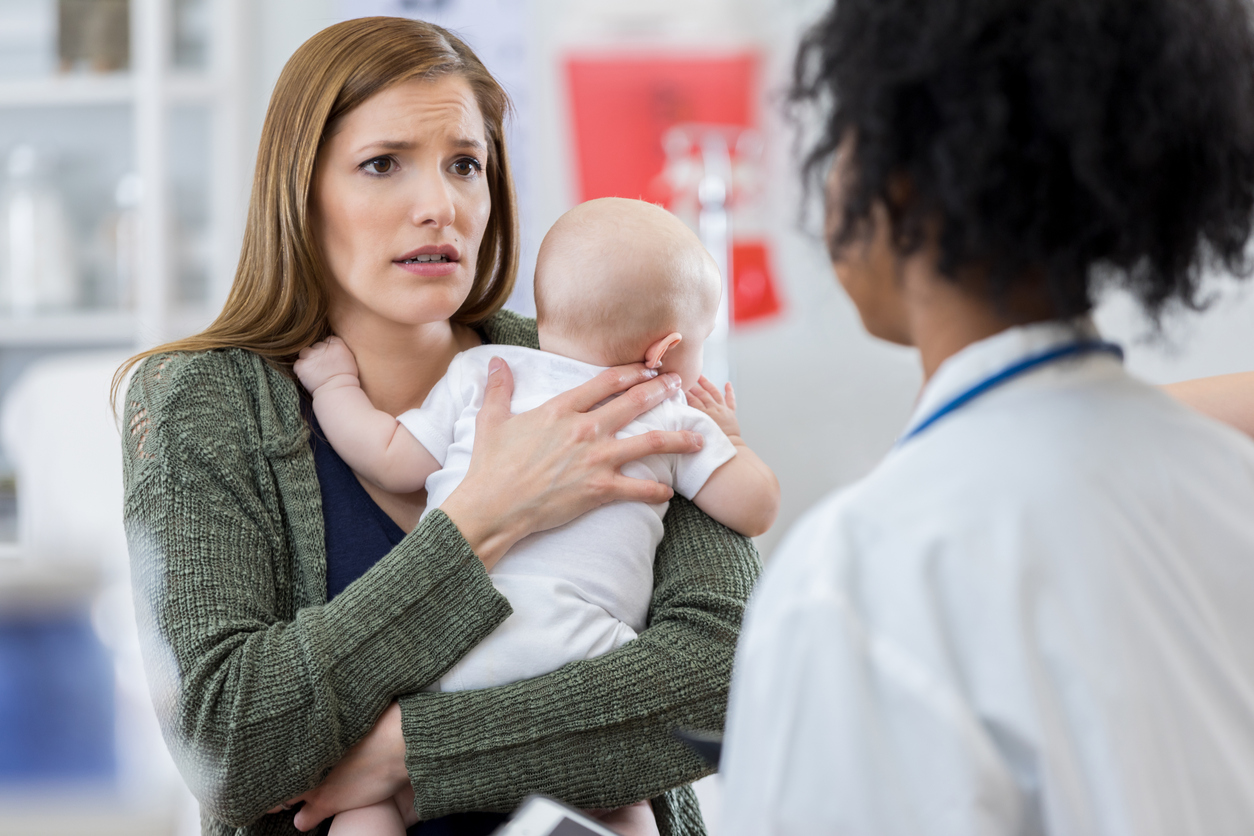 How does she feel?
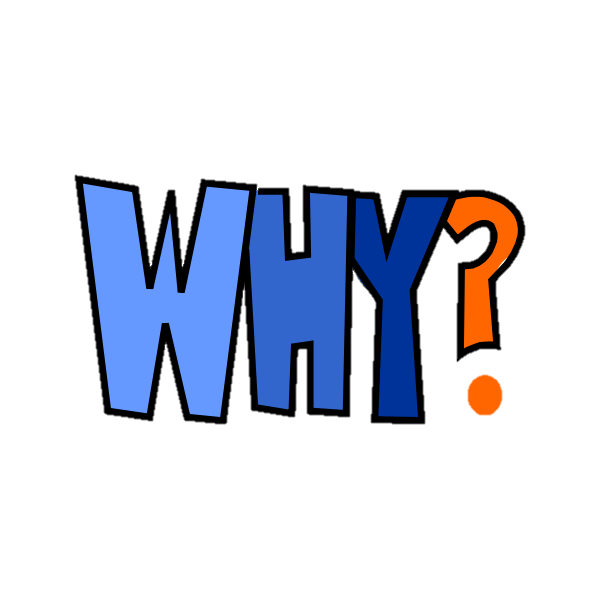 worried
She is _________.
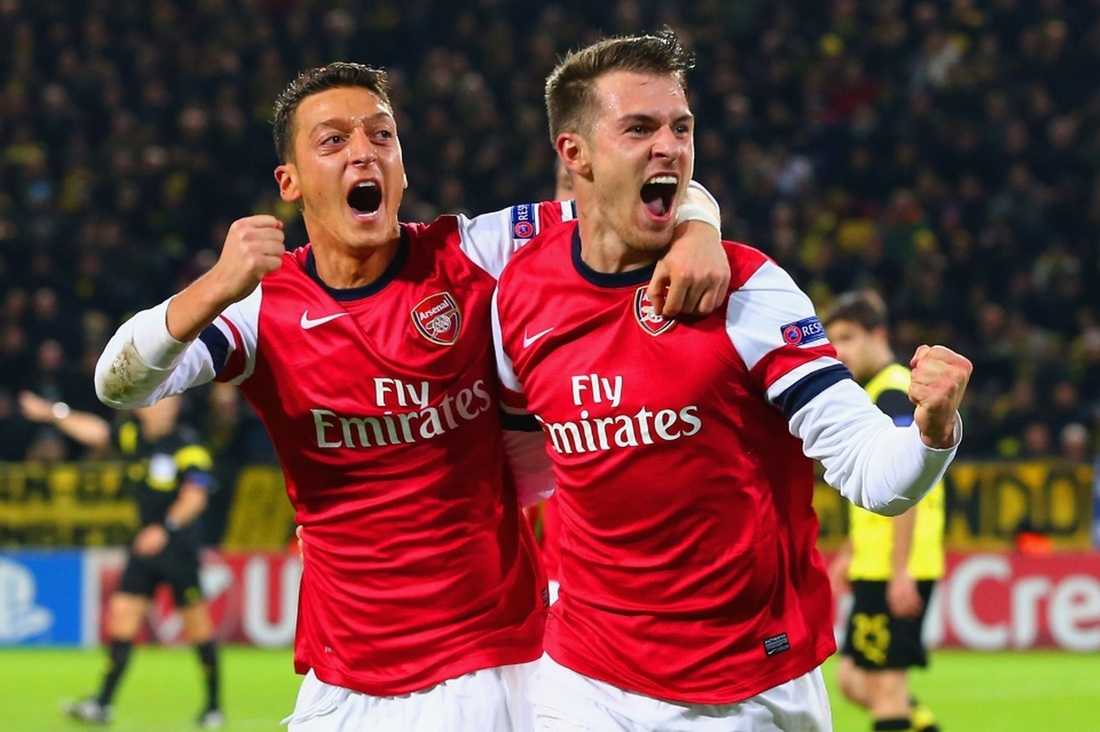 How do they feel?
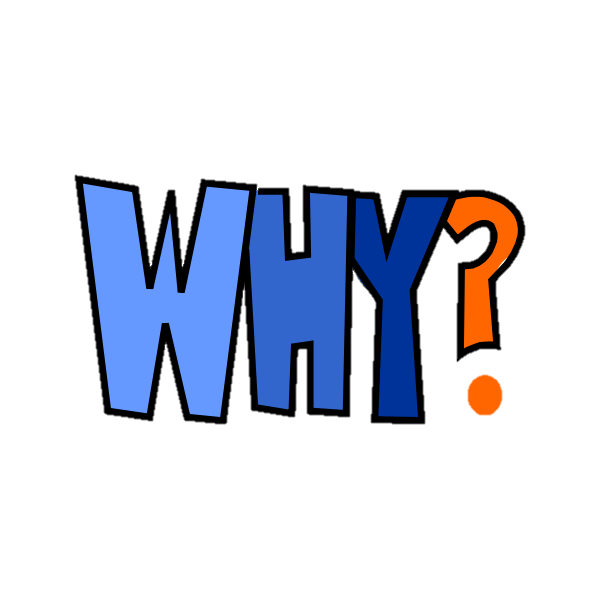 excited
They are ________.
Excited
Jealous
Surprised
Bored
Confused
Worried
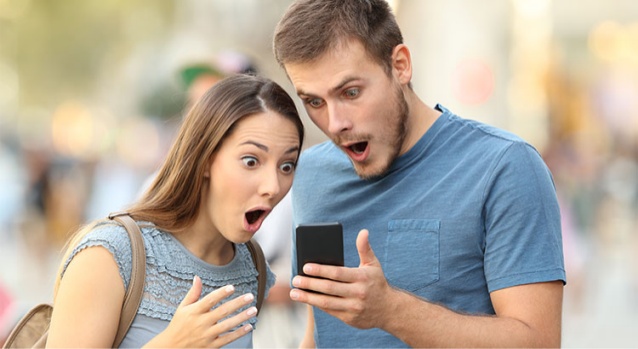 Excited
Jealous
Surprised
Bored
Confused
Worried
How do they feel?
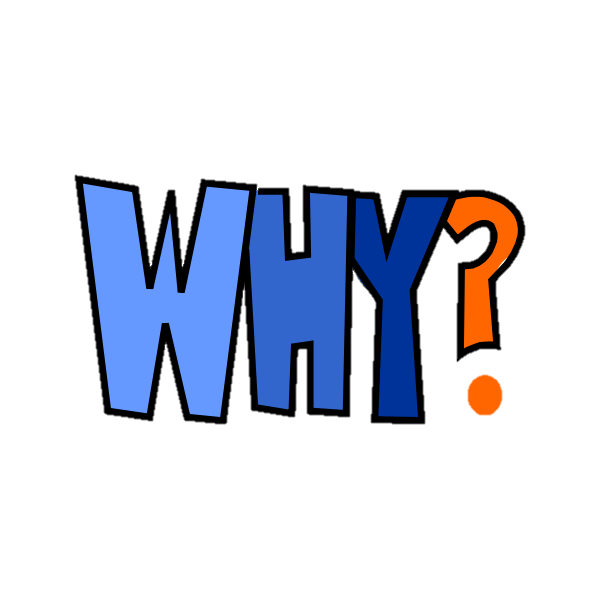 surprised
They are ___________.
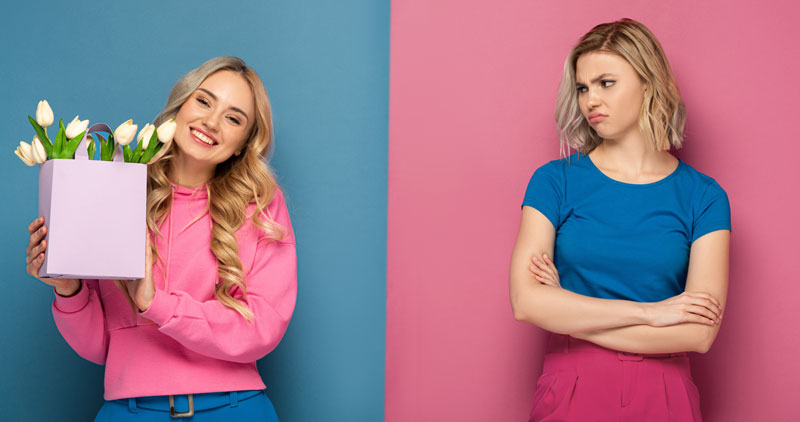 How does she feel?
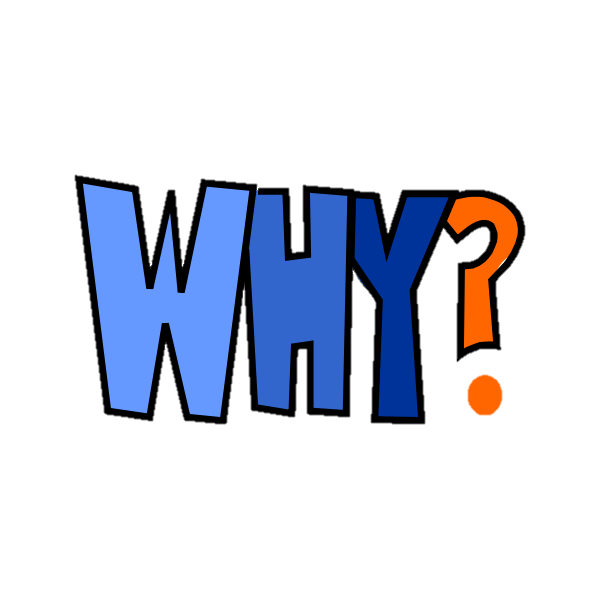 jealous
She is ________.
Excited
Jealous
Surprised
Bored
Confused
Worried
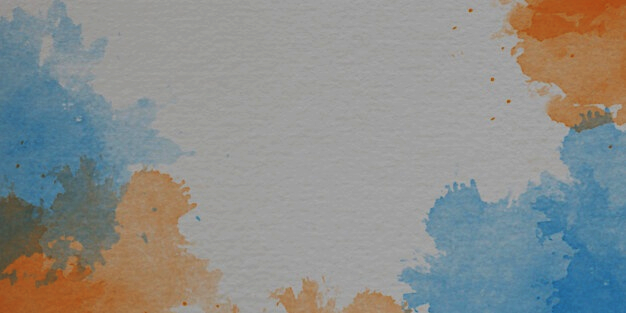 Questions
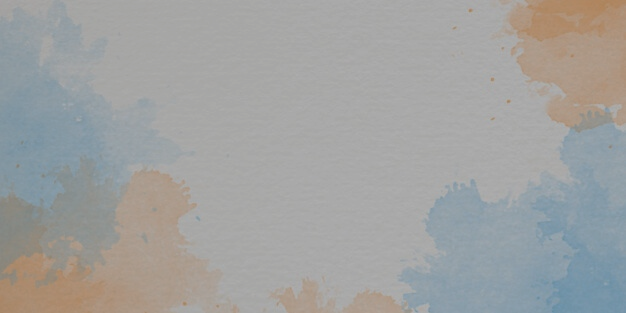 What subject makes you confused?
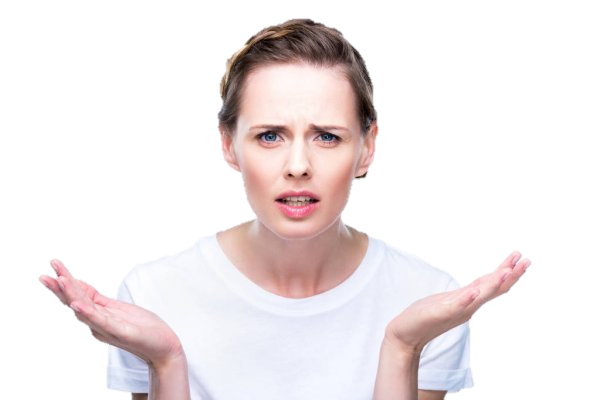 I am confused
by...
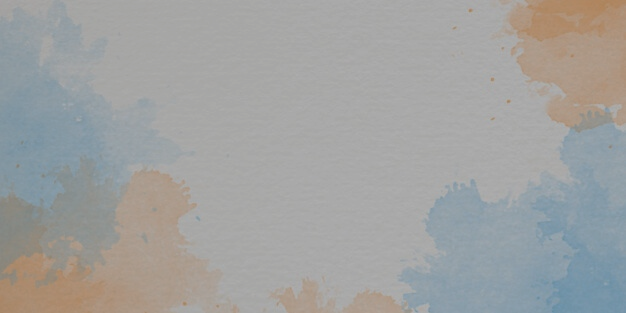 What makes you excited?
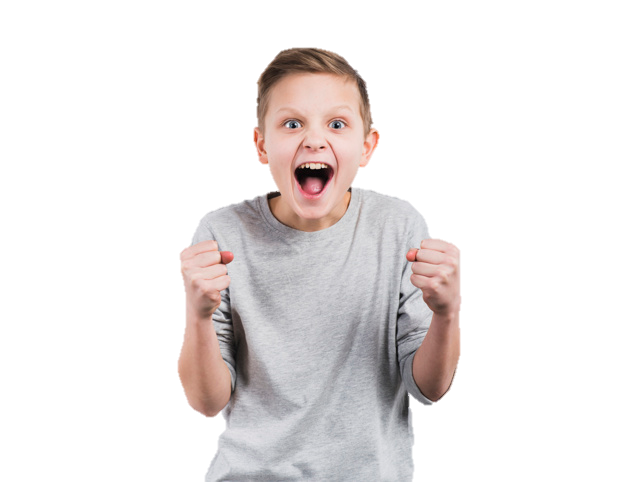 I feel excited
when...
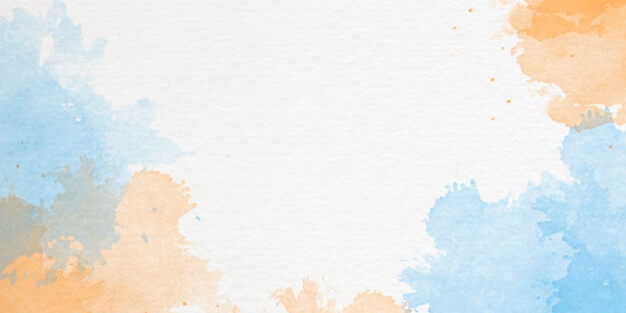 Are you worried about anything?
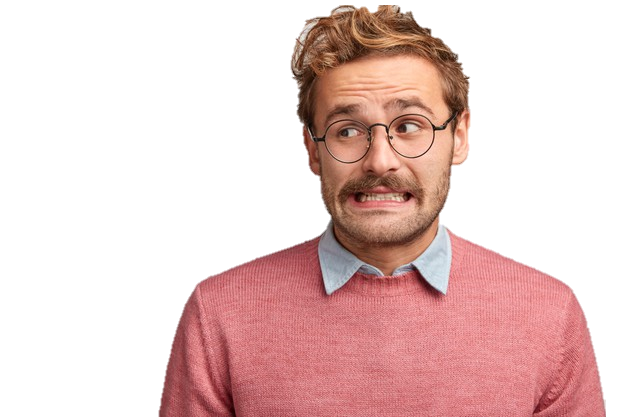 I am worried
about...
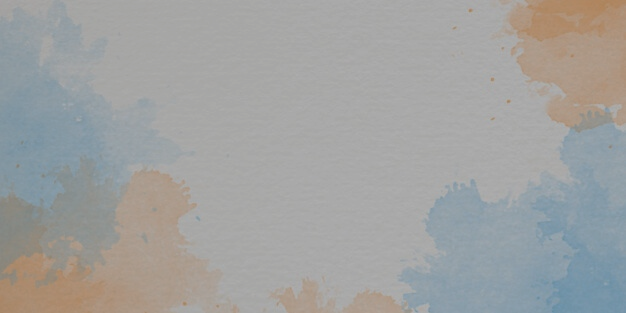 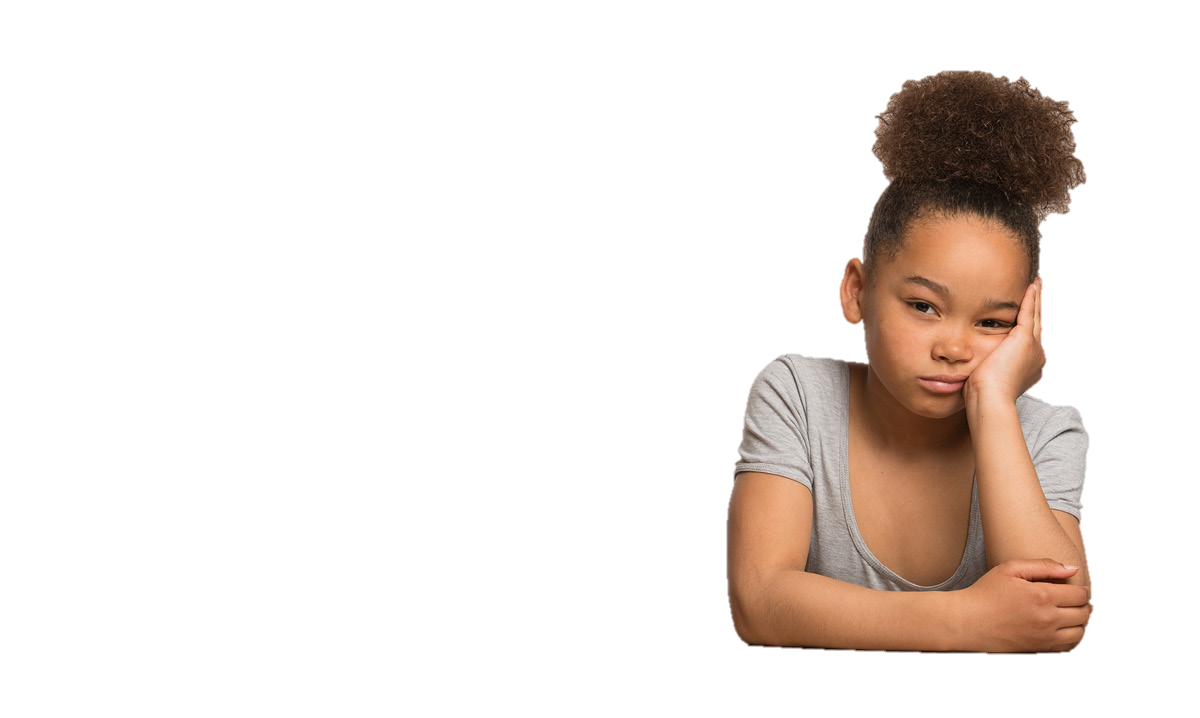 When do you feel bored?
I feel bored
when...
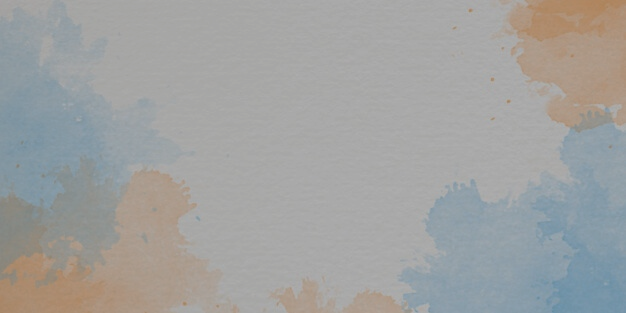 Do you like feeling surprised?
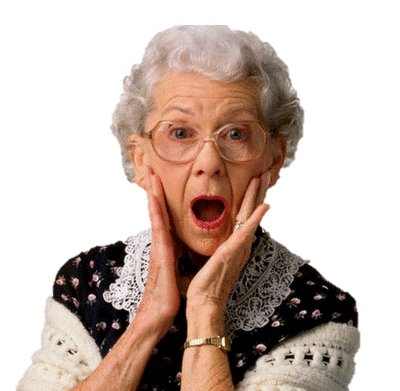 I like / don’t like being surprised
because...
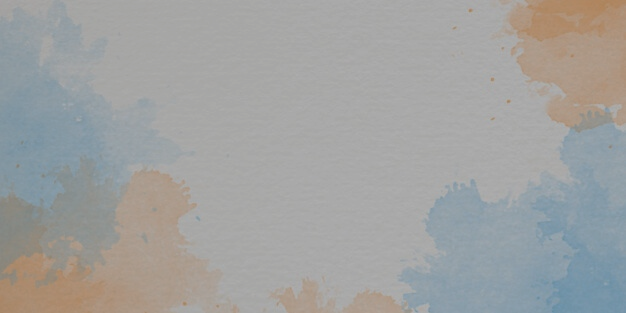 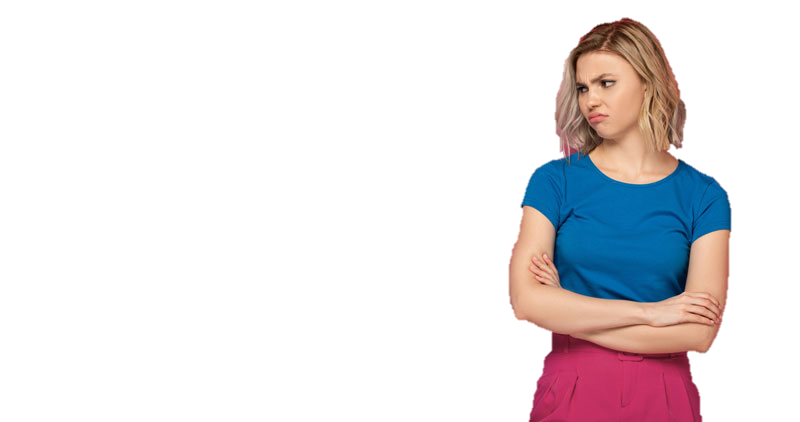 Are you jealous of anyone?
I am jealous
of...
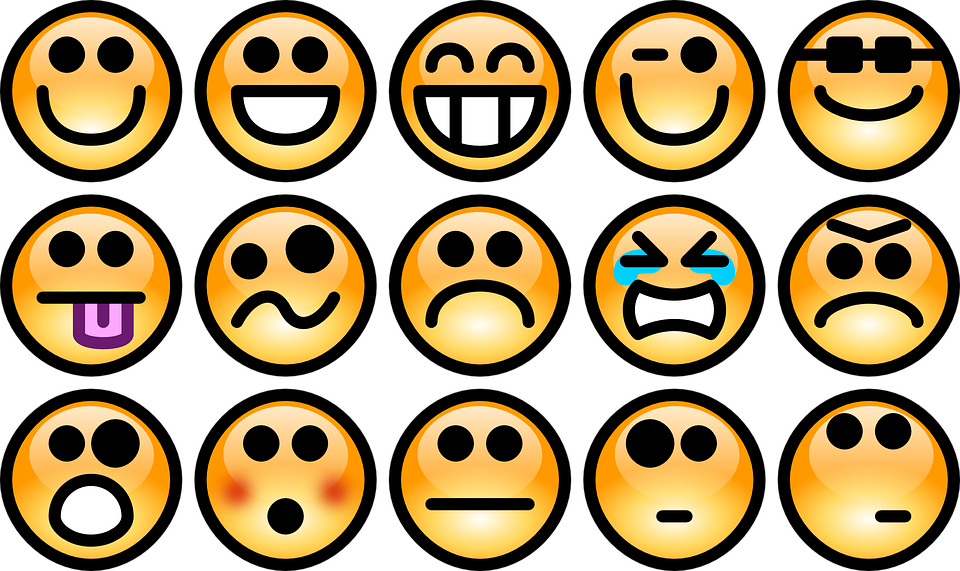